ГБС(К)ОУ ШИ I-II вида г. Тихорецка
Краснодарского края
Сообщение на тему:
ПИРАНЬИ
Попов Андрей,
учащийся 7 «А» класса
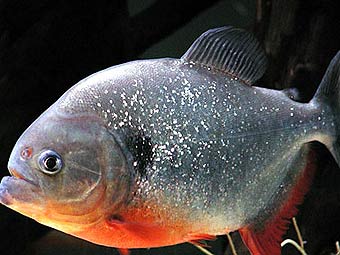 Пираньи- небольшие рыбки, которые населяют реки Южной Америки.
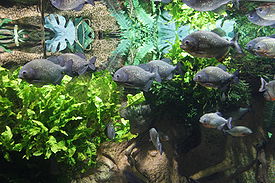 Пиранья - самая опасная рыба, единственная которая охотится стаей.
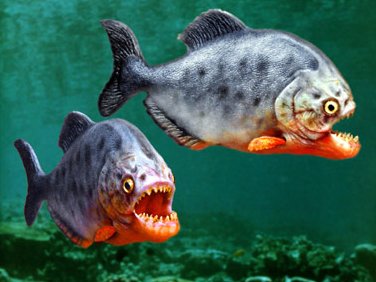 Своими острыми как бритва зубами эти рыбы за несколько минут могут разорвать и съесть животное размером со свинью.
ГБС(К)ОУ ШИ I-II вида г. Тихорецка
Краснодарского края
Сообщение на тему:
ВИКТОРИЯ   РЕГИЯ
Бучнев Евгений,
учащийся 7 «А» класса
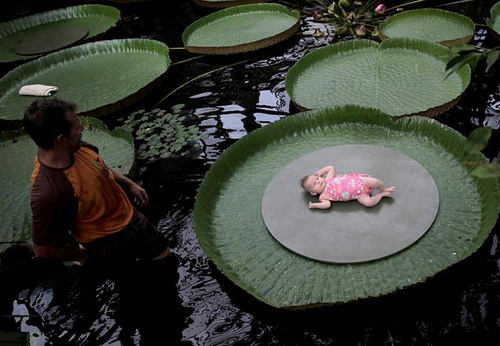 Виктория Регия - самая большая кувшинка в мире. Диаметр её листьев достигает 2 м и выдерживает груз до 50 кг.
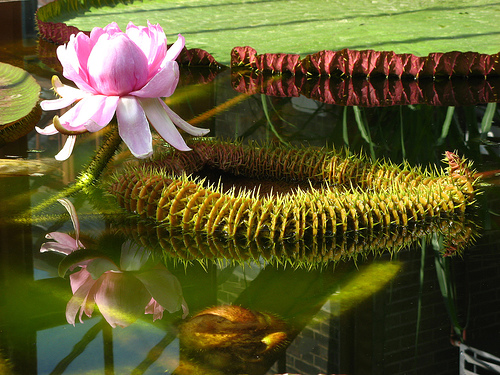 Цветок кувшинки цветёт в течение трёх дней, аромат которого может меняться.
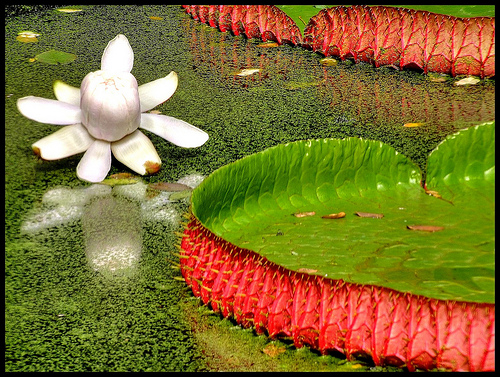 В первый  день можно почувствовать тонкий абрикосовый запах, 
во второй-аромат с нотками сирени.
ГБС(К)ОУ ШИ I-II вида г. Тихорецка
Краснодарского края
Сообщение на тему:
КОЛИБРИ
Куликова Надежда,
учащаяся 7 «А» класса
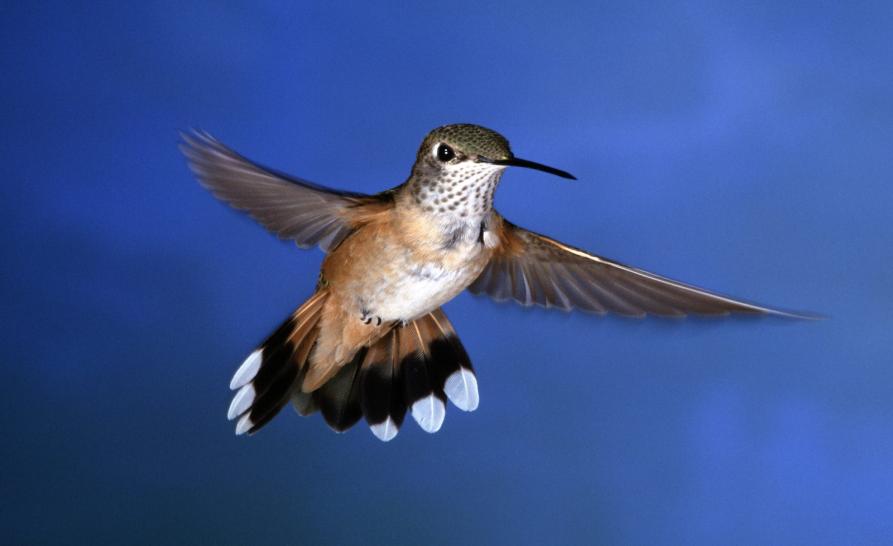 Колибри - самая маленькая птица Земли, длина её 5,5 см, а вес 1,6 г.
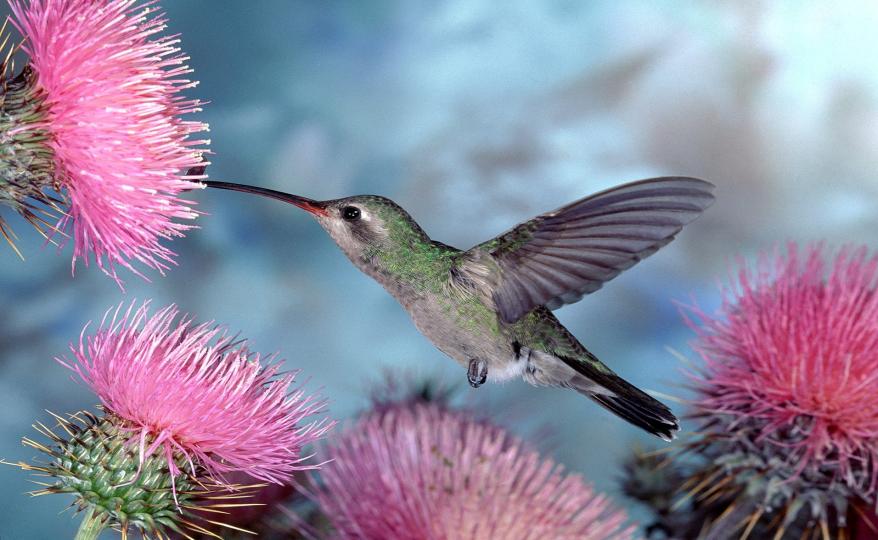 Колибри питается цветочным    нектаром,  опыляя растения.
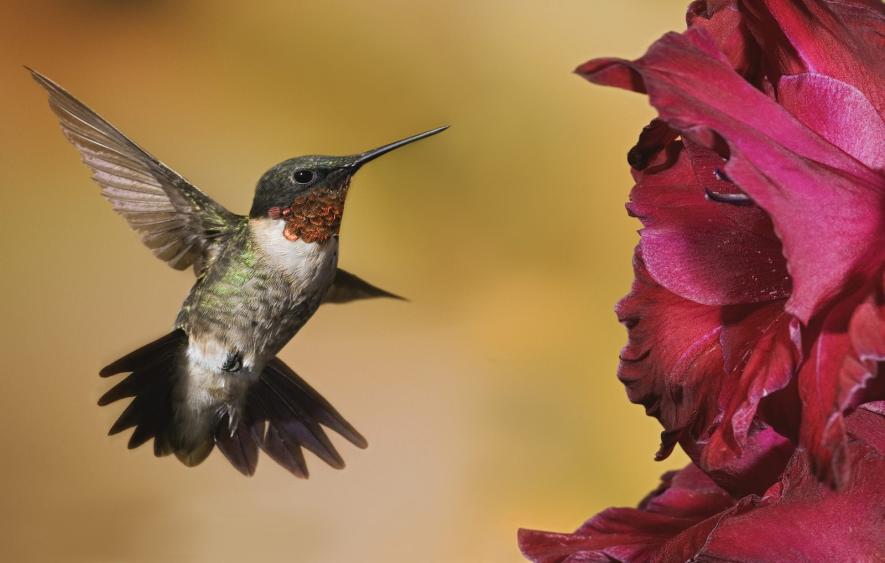 Они могут зависать,
 летать задом наперёд и вверх ногами.